الخطة الدراسية
اعداد الدكتور
 ياس خضر احمد الكسار
استاذ طرائق تدريس الجغرافية
كلية التربية الاساسية /كلية التربية الاساسية
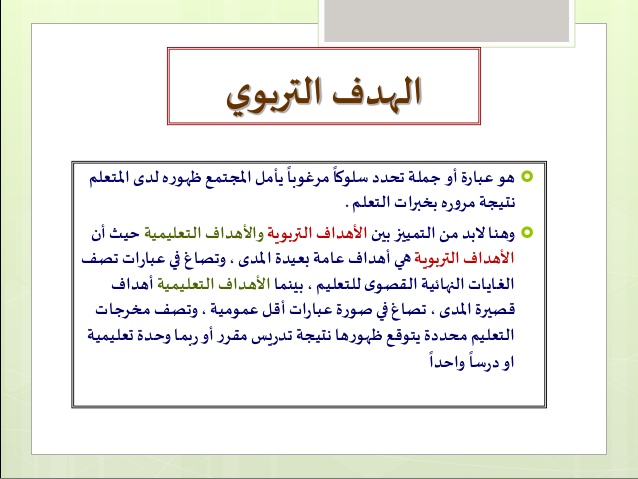 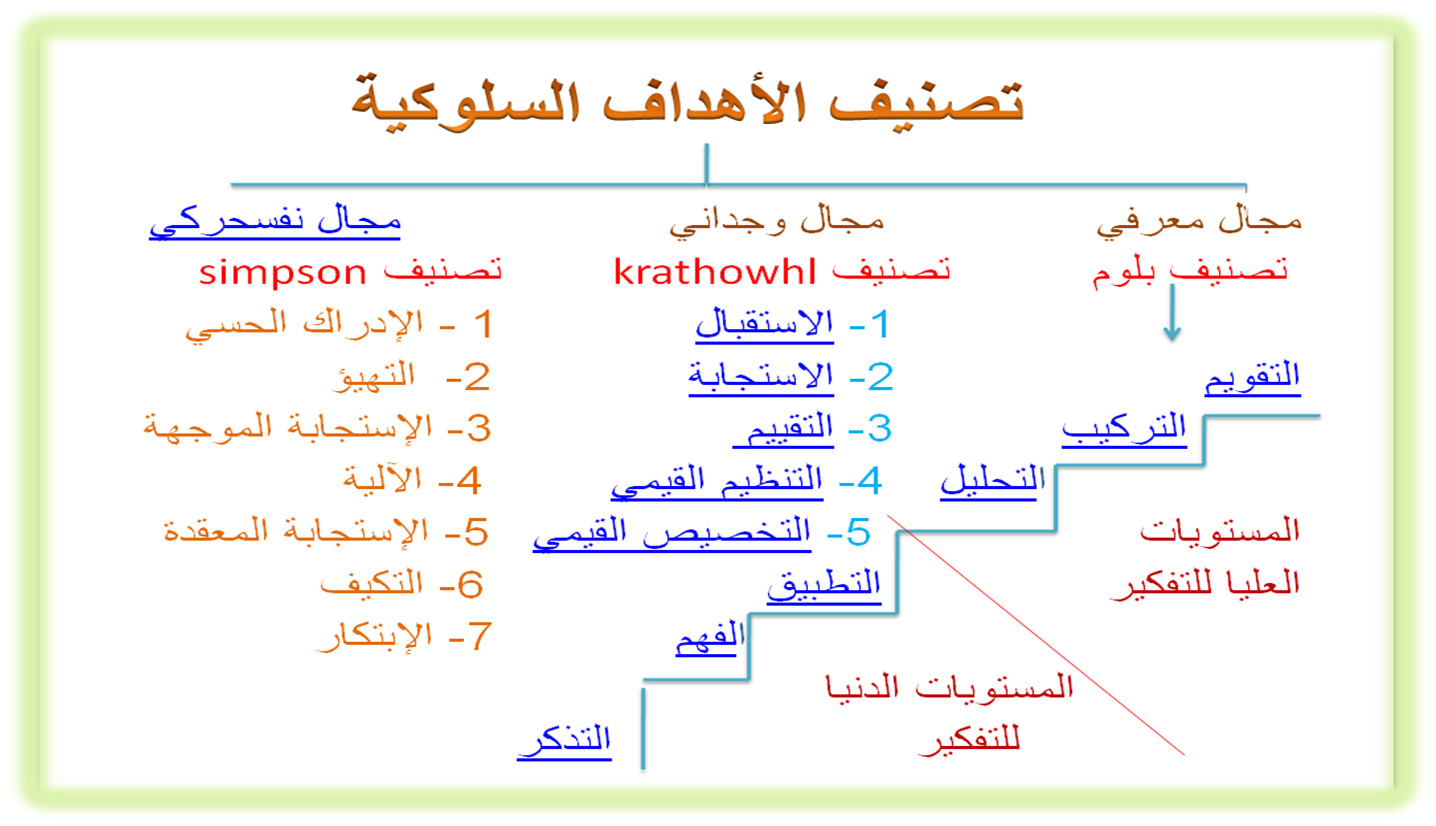 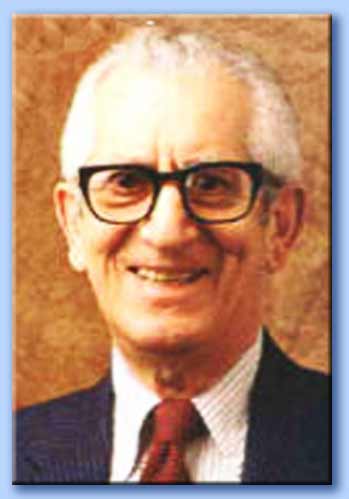 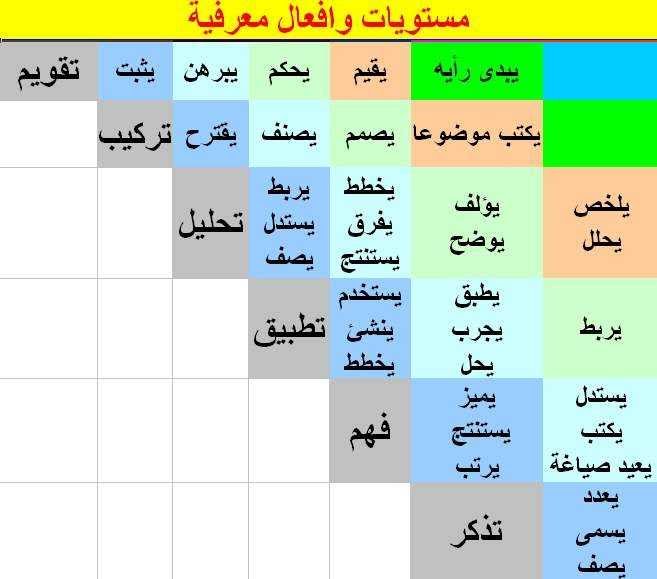 المجال الوجداني
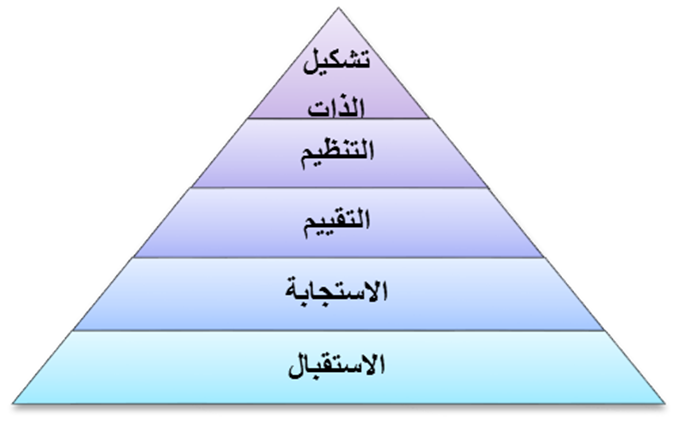 المجال المهاري
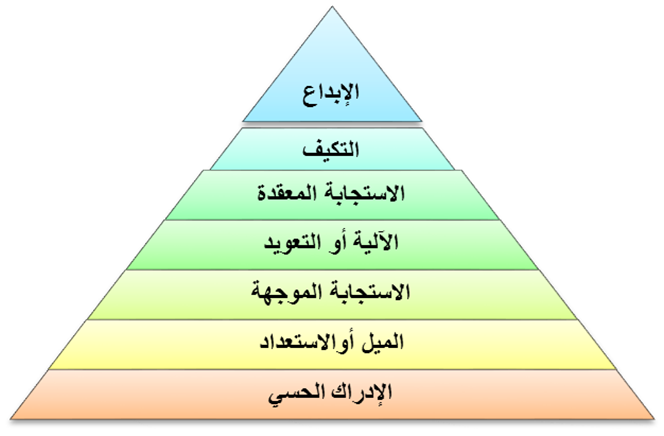